Переключатель
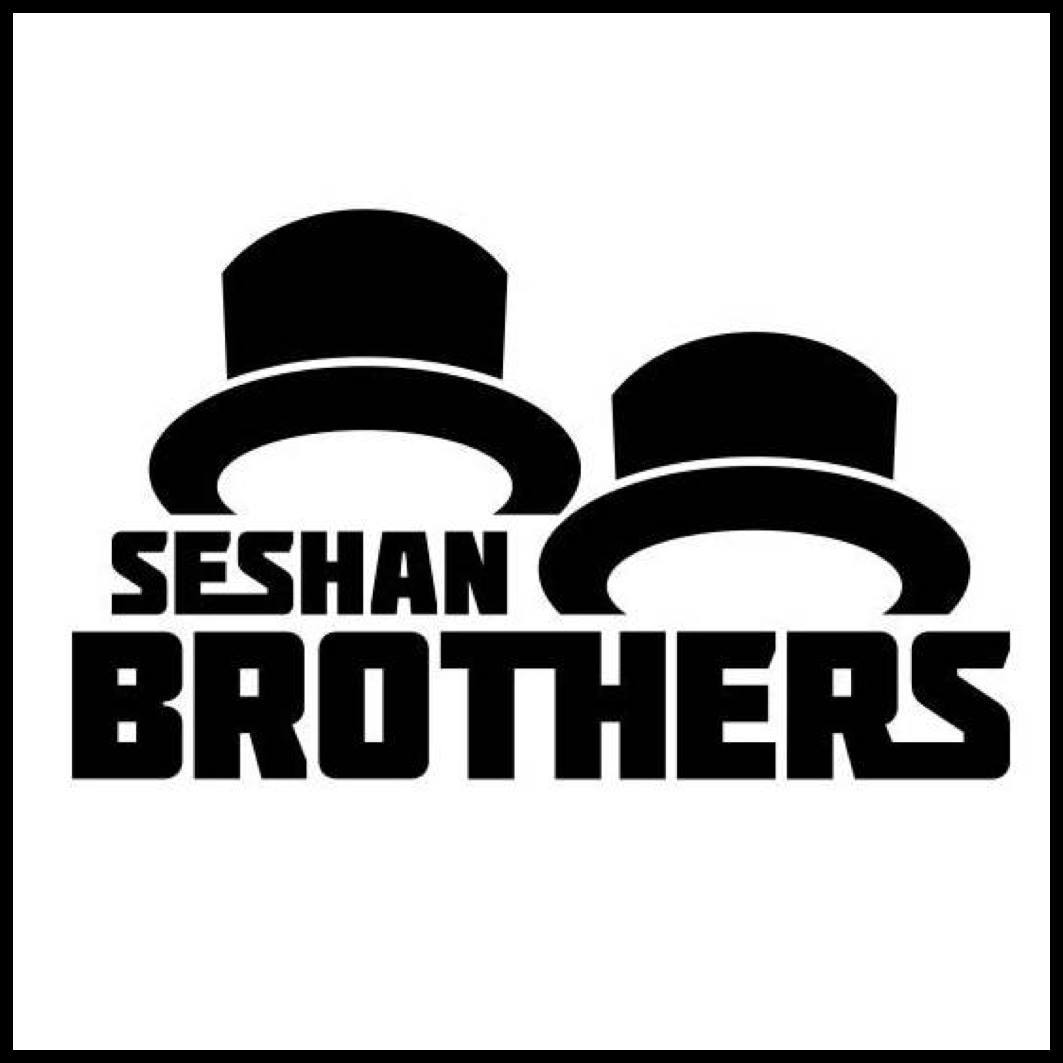 Уроки программирования для новичков
На этом занятии
Научимся как ваш робот принимает разные решения
Научимся пользоваться переключателем
2
© EV3Lessons.com, 2016, (Last edit: 7/04/2016)
Переключатель
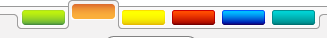 Запускаемый код, если ДА
Спрашивает робота вопрос и делает что-нибудь разное, опираясь на ответПример: Видит ли робот линию? Или нет?

В основном Да/Нет вопросы (однозначные)
Переключатель находится в оранжевой вкладке
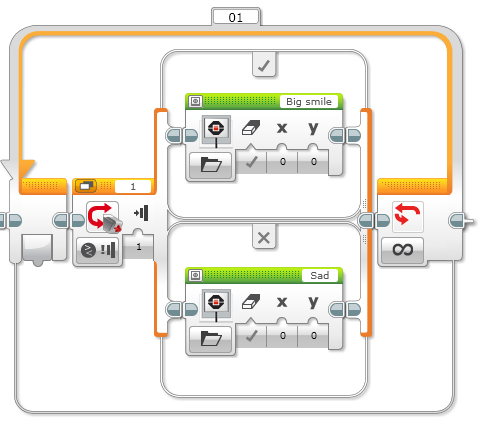 Задаваемый вопрос: Нажат ли датчик касания?
Запускаемый код, если НЕТ
3
© EV3Lessons.com, 2016, (Last edit: 7/04/2016)
Испытание 1 переключатель
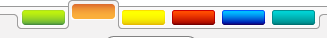 Испытание:  Робот меняет экран на основе датчика касания, нажат он или нет.  
Если нажата, ваш EV3 счастлив! Отобразите улыбку.  Если не нажата,, EV3 грустный!  Отобразите грустное лицо.
Подсказка: Вам понадобится блок экрана, цикла и переключатель!
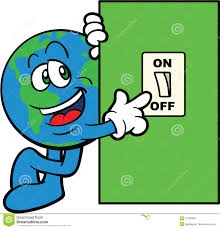 4
© EV3Lessons.com, 2016, (Last edit: 7/04/2016)
Испытание 1 решение
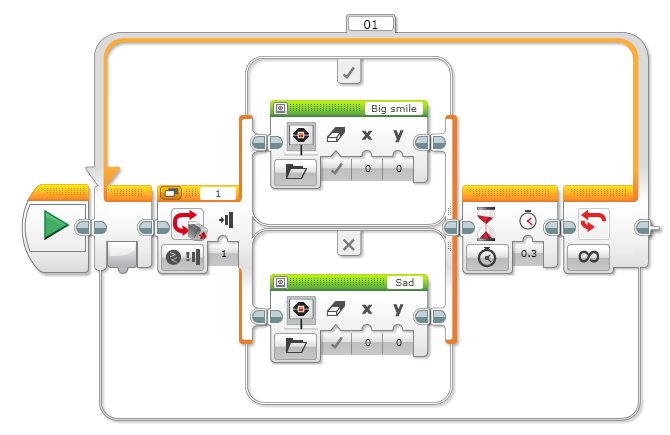 Блок экрана
Датчик касания
Блок ожидания
Цикл
Блок экрана
5
© EV3Lessons.com, 2016, (Last edit: 7/04/2016)
Испытание 2 переключатель
Можете ли вы написать программу так, чтобы отображать сначала большие глаза, а при нажатии на датчик касания глаза становились грустными, если нажать второй раз, то глаза снова большие? И так продолжается бесконечно
6
© EV3Lessons.com, 2016, (Last edit: 7/04/2016)
Испытание 2 решение
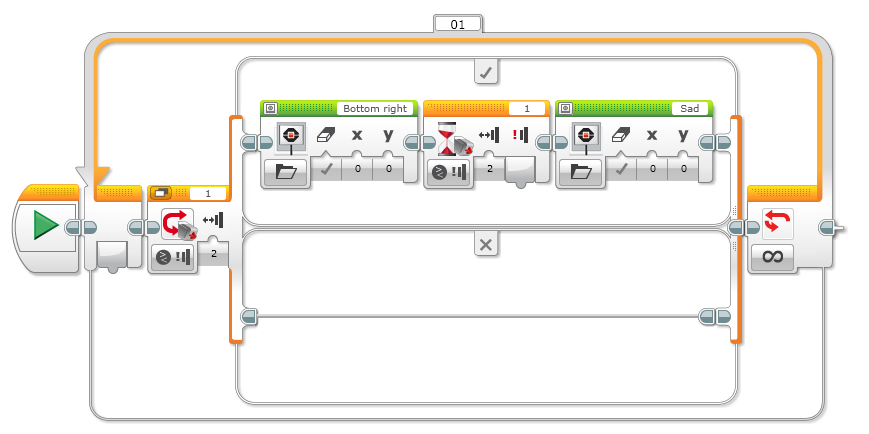 7
© EV3Lessons.com, 2016, (Last edit: 7/04/2016)
Благодарность
Авторы: Sanjay and Arvind Seshan
Больше уроков на сайте: www.ev3lessons.com
Перевод осуществил: Абай Владимир, abayvladimir@hotmail.com
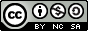 This work is licensed under a Creative Commons Attribution-NonCommercial-ShareAlike 4.0 International License.
© EV3Lessons.com, 2016, (Last edit: 7/04/2016)